1
Titel:
Quelle:
Übungsart:
Titel:

Quelle:
Leseübungen:
Da stimmt was nicht
Unsere innere Uhr
Hallo Welt – Domino Verlag
Siegbert Rudolph
Bedienungshinweise:
Mit einem Klick geht es immer einen Schritt weiter.
Die Buttons sind für Sprünge auf bestimmte Seiten.
Präsentation starten: F5
Präsentation verlassen: ESC
Nächste Folie
C:\Users\Master\OneDrive\01 Übungsdateien\Klasse 3 aufwärts\Besondere Übungen\Da stimmt was nicht - Unsere innere Uhr.pptx - Seite 1
2
Da stimmt was nicht! Klick auf die Wörter,
die nicht stimmen!
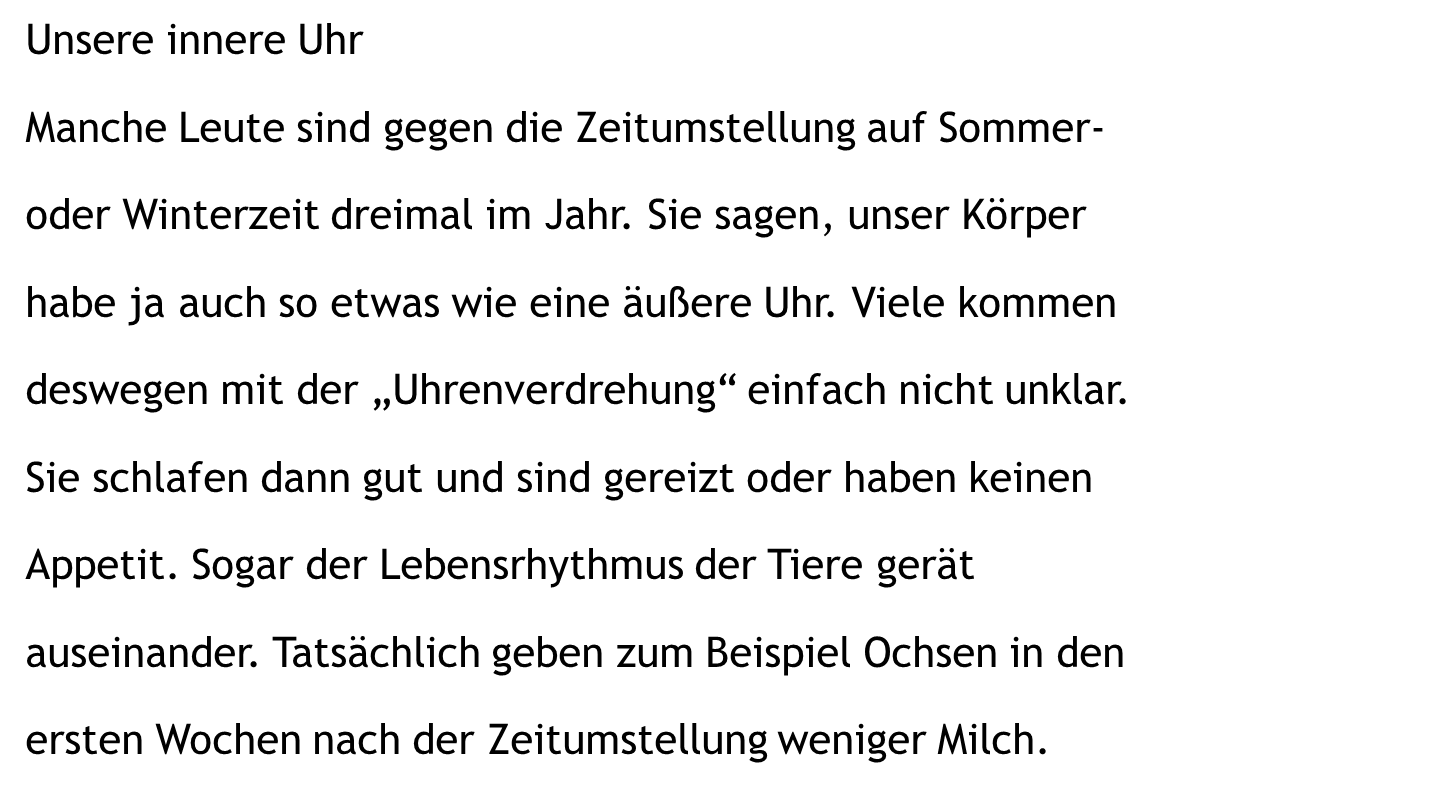 Unsere innere Uhr
Manche Leute sind gegen die Zeitumstellung auf Sommer- 
oder Winterzeit dreimal im Jahr. Sie sagen, unser Körper  
habe ja auch so etwas wie eine äußere Uhr. Viele kommen 
deswegen mit der „Uhrenverdrehung“ einfach nicht unklar. 
Sie schlafen dann gut und sind gereizt oder haben keinen 
Appetit. Sogar der Lebensrhythmus der Tiere gerät 
auseinander. Tatsächlich geben zum Beispiel Ochsen in den 
ersten Wochen nach der Zeitumstellung weniger Milch.
1 zweimal
2 innere
3 klar
4 schlecht
5 durcheinander
6 Kühe
Glück
Vorherige Seite
Nächste Seite
C:\Users\Master\OneDrive\01 Übungsdateien\Klasse 3 aufwärts\Besondere Übungen\Da stimmt was nicht - Unsere innere Uhr.pptx - Seite 2
3
Da stimmt was nicht! Klick auf die Wörter,
die nicht stimmen!
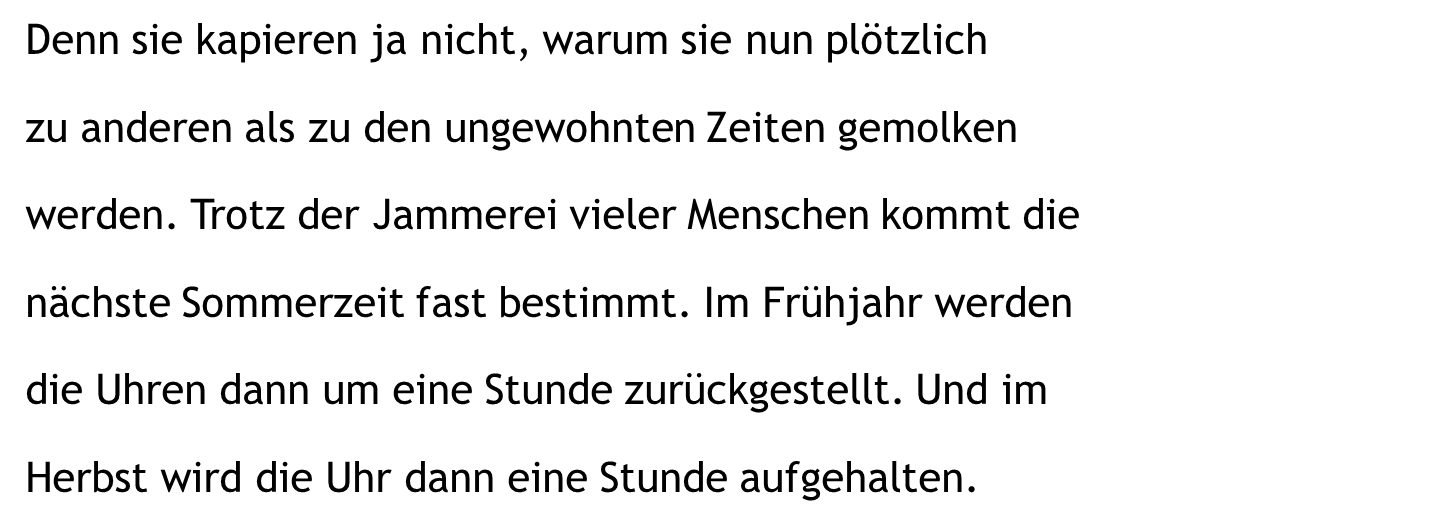 Denn sie kapieren ja nicht, warum sie nun plötzlich 
zu anderen als zu den ungewohnten Zeiten gemolken 
werden. Trotz der Jammerei vieler Menschen kommt die 
nächste Sommerzeit fast bestimmt. Im Frühjahr werden 
die Uhren dann um eine Stunde zurückgestellt. Und im 
Herbst wird die Uhr dann eine Stunde aufgehalten.
1 gewohnten
2 ganz
3 vorgestellt
4 angehalten
Glück
Vorherige Seite
Nächste Seite
C:\Users\Master\OneDrive\01 Übungsdateien\Klasse 3 aufwärts\Besondere Übungen\Da stimmt was nicht - Unsere innere Uhr.pptx - Seite 3
4
Sätze schnell lesen!
Unsere innere Uhr
Manche Leute sind gegen die Zeitumstellung 
auf Sommer- oder Winterzeit zweimal im Jahr.
Sie sagen, 
unser Körper habe ja auch so etwas wie eine innere Uhr.
Viele kommen deswegen 
mit der „Uhrenverdrehung“ einfach nicht klar.
Sie schlafen dann schlecht 
und sind gereizt 
oder haben keinen Appetit.
Sogar der Lebensrhythmus der Tiere 
gerät durcheinander.
Tatsächlich geben zum Beispiel Kühe 
in den ersten Wochen nach der Zeitumstellung 
weniger Milch.
4
Vorherige  Seite
Nächste  Seite
C:\Users\Master\OneDrive\01 Übungsdateien\Klasse 3 aufwärts\Besondere Übungen\Da stimmt was nicht - Unsere innere Uhr.pptx - Seite 4
5
Sätze schnell lesen!
Denn sie kapieren ja nicht, 
warum sie nun plötzlich zu anderen 
als zu den gewohnten Zeiten 
gemolken werden.
Trotz der Jammerei vieler Menschen 
kommt die nächste Sommerzeit ganz bestimmt.
Im Frühjahr werden die Uhren dann 
um eine Stunde vorgestellt.
Und im Herbst wird die Uhr dann 
eine Stunde angehalten.
5
Vorherige  Seite
Nächste  Seite
C:\Users\Master\OneDrive\01 Übungsdateien\Klasse 3 aufwärts\Besondere Übungen\Da stimmt was nicht - Unsere innere Uhr.pptx - Seite 5
6
JA oder NEIN?
Klick auf die Lösung!
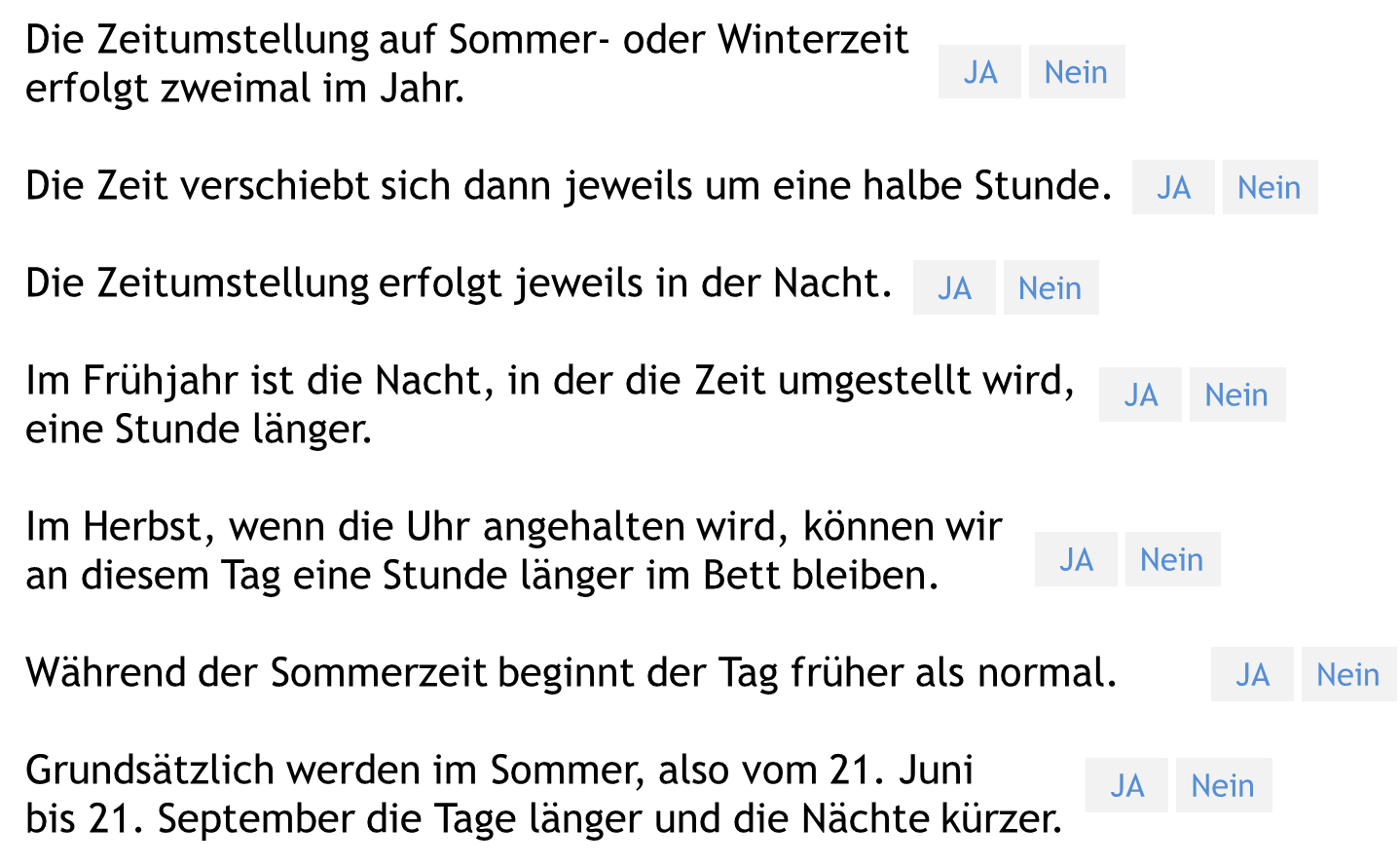 Die Zeitumstellung auf Sommer- oder Winterzeit
erfolgt zweimal im Jahr.

Die Zeit verschiebt sich dann jeweils um eine halbe Stunde.

Die Zeitumstellung erfolgt jeweils in der Nacht.

Im Frühjahr ist die Nacht, in der die Zeit umgestellt wird,
eine Stunde länger.

Im Herbst, wenn die Uhr angehalten wird, können wir 
an diesem Tag eine Stunde länger im Bett bleiben.

Während der Sommerzeit beginnt der Tag früher als normal.

Grundsätzlich werden im Sommer, also vom 21. Juni 
bis 21. September die Tage länger und die Nächte kürzer.
JA
Nein
JA
Nein
JA
Nein
JA
Nein
JA
Nein
JA
Nein
JA
Nein
Vorherige Seite
Nächste Seite
C:\Users\Master\OneDrive\01 Übungsdateien\Klasse 3 aufwärts\Besondere Übungen\Da stimmt was nicht - Unsere innere Uhr.pptx - Seite 6
7
Üben macht gescheit!
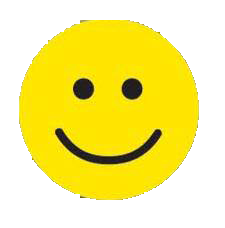 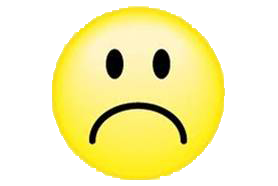 Hurra, wieder ein Stück weiter!
C:\Users\Master\OneDrive\01 Übungsdateien\Klasse 3 aufwärts\Besondere Übungen\Da stimmt was nicht - Unsere innere Uhr.pptx - Seite 7